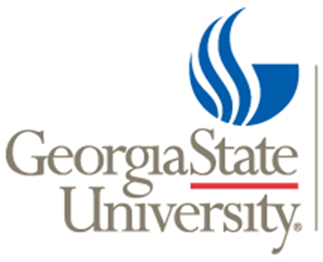 The Role of Psychological Inflexibility and Mindfulness in Somatization, Depression, and Anxiety among Non-clinical Asian Americans
Amar Mandavia, B.S.
Akihiko Masuda, Ph.D.
Erin Tully, Ph.D.

Georgia State University
Presentation Summary
Background and basis of study
Methods
Results
Discussion 
Future Directions 
Questions
[Speaker Notes: Goal: Attendants will understand how the psychological inflexibility model explains the range of psychological distresses faced Asian Americans]
Introduction
IV: Psychological inflexibility and mindfulness
DV: Psychological Distress (i.e. Depression, Anxiety, & Somatization) 
Population: Non-clinical Asian American sample
Psychological Inflexibility
Inflexible 
Attention
The rigid dominance of psychological reaction over chosen values and contingencies in guiding actions 
Associated with a wide range of internalizing problems (i.e. Psychological distress)
Disruption 
of 
Values
Experiential 
Avoidance
Psychological 
Inflexibility
Cognitive 
Fusion
Inaction
or 
Avoidant Persistence
Attachment to the
Conceptualized Self
[Speaker Notes: -Explain PI model of psychopathology
	- Decrease the likelihood of value-directed actions in other contexts 
- Talk about disorders (i.e. depression, anxiety, & somatization)

Excessive investment in self-descriptive thoughts : e.g., identifying self as literal contents of thoughts, such as “I’m stupid”) 

Efforts to control and down-regulate unwanted internalizing experiences: e.g., thought suppression and avoidance]
Mindfulness
Awareness and attention to the present events and experiences through a non-judgmental perspective

Inversely associated with a wide range of internalizing problems
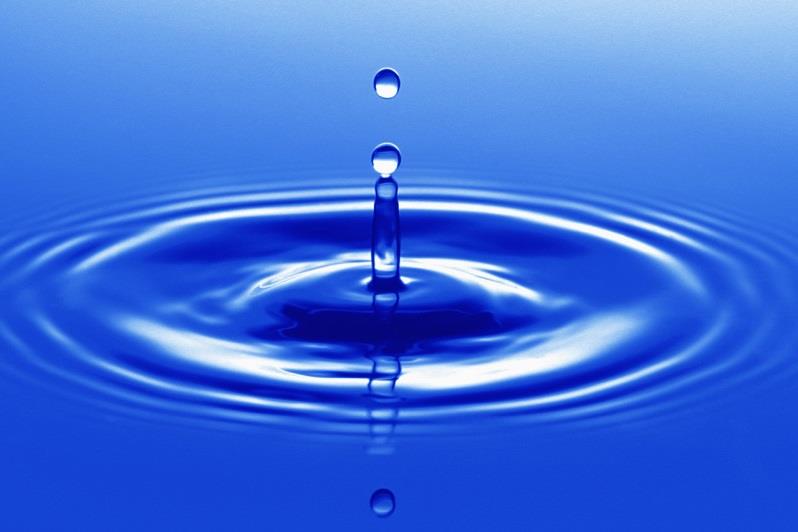 [Speaker Notes: http://www.goingmobo.com/wp-content/uploads/2011/12/water-drop-image.jpg

enhanced attention to moment experiences 

Example 

Thoughts, feelings, and bodily sensations are considered events to be noticed rather than elaborated]
Asian Americans
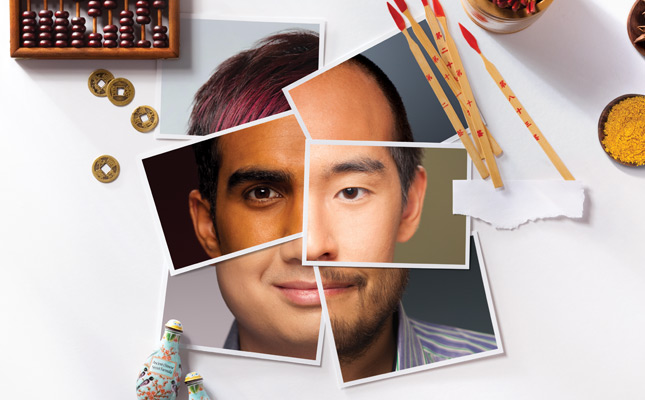 Mainstream factors
Reduced social support
Poor coping skills
Culture specific factors
Acculturation distress
“model minorities”
Vulnerable to psychological distress
Role of regulation process & behaviors
[Speaker Notes: https://delivermagazine.com/2012/08/marketing-to-asian-americans/

Greater tendencies to suppress unwanted thoughts or feelings, fear sadness, and attempt to control unwanted thoughts and higher levels of psychological inflexibility than Caucasian Americans (Cook & Hayes, 2010)

Mindfulness was inversely associated with internal problems in a sample of Asian American college undergraduates (Masuda, Wendell, Chou, & Feinstein, 2010)]
Present Study
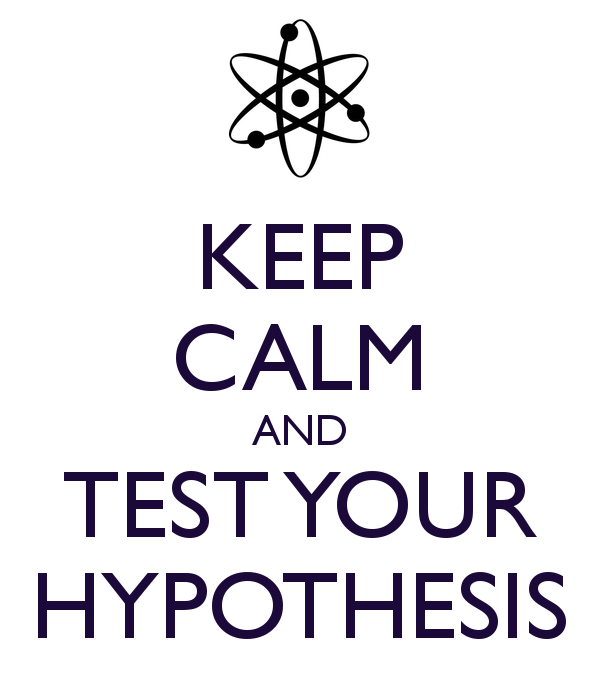 [Speaker Notes: http://sd.keepcalm-o-matic.co.uk/i/keep-calm-and-test-your-hypothesis-3.png

- Based on previous study of larger sample N=800 (Masuda & Tully, 2012)]
Methods
Participants 
116 Asian American College students (25% Indian, 19% Korean, 15% Chinese,13% Vietnamese, 6% Cambodian, 5% Pakistani, 3% Filipino, & 14% Others)  
M Age = 19.76 (SD= 2.72)
Female = 78, Male = 38
Procedure 
Anonymous web-based survey
[Speaker Notes: Larger N= 800]
Measures
Psychological Distress
The Brief Symptom Inventory 18 (BSI-18)- designed to screen for depressive, anxious, and somatic symptoms

Psychological Inflexibility
Acceptance and Action Questionnaire- II (AAQ-II) - designed to assess unwillingness  to experience and interference of undesirable thoughts and feelings

Mindfulness
The Mindful Attention Awareness Scale (MAAS)- designed to assess the frequency of mindlessness over time
[Speaker Notes: The BSI- contains 18 items and employs a 5 point Likert scale

Mindful Attention Awareness scale: has questions like “It seems I am running automatic without much awareness of what I’m doing”. Participants rate the extent to which they function mindlessly in daily life.

AAQ-II: Unwillingness to experience undesirable thoughts and feelings (e.g., “I’m afraid of my feelings”) and interference of these internal events in daily functioning (e.g., “My painful experiences and memories make it difficult for me to live a life that I would value”)]
Analysis
Using a model that accounts for shared variance among internalization problems
Path analysis model using Mplus
Psychological Inflexibility and mindfulness as predictors 
Depression, anxiety and somatization as outcome variables
[Speaker Notes: Examine if the associations between these regulatory processes and the individual internalizing constructs resulted from shared variance among the scales.

Controlling for roles of other internalizing problems]
Results
.64 (.07 )***
-.16 (.08)*
Mindfulness
Depression
.53 (.07)***
.03 (.08)
-.16 (.08) *
.67 (.05)***
Psychological 
Inflexibility
.75 (.07 )***
-.20 (.08)**
.42 (.08)***
Anxiety
.09 (.08)
.59 (.06)***
-.05  (.08)
Age
.67 (.05)***
.86 (.06 )***
.27 (.09)**
-.18 (.09)*
.03 (.09)
Somatization
Gender
-.12  (.09)
Notes.  Estimate  (Standard error)  * p < .05, ** p < .01, *** p < .001.
[Speaker Notes: Consistent with hypotheses, the standardized parameter estimates for the model paths indicate that lower levels of mindfulness and higher levels of psychological inflexibility predicted higher levels of internalizing problems. Lower levels of mindfulness were associated with higher levels of depression, anxiety, and somatization, and higher levels of psychological inflexibility were associated with higher levels of depression, anxiety, and somatization. Age was unrelated to the three internalizing scores. Male gender was associated with higher levels of depression and gender was unrelated to anxiety and somatization. 

Asian American men who used avoidant coping strategies reported higher levels of depressive symptoms (Iwamoto, Liao, & Liu, 2011)]
Results
Means, Standard Deviations, Coefficient Alphas, and Zero-Order Relations between all Variables
Note: N = 116, *p < .05, **p < .01
[Speaker Notes: Masuda and Tully (2012) concluded that psychological flexibility and mindfulness are related yet distinct behavioral processes that uniquely contribute to a range of internalizing problems. N= 494, n;asian= 87 

Asian American college students report higher levels of depressive symptoms than white students. (Liu, Chang, & Fernande, 1990)]
Discussion
Psychological 
Inflexibility
Psychological 
Distress
≈
Mindfulness
Psychological 
Distress
≈
[Speaker Notes: Psychological inflexibility was uniquely and positively associated with all three forms of internalizing problems when accounting for age, ethnicity, and mindfulness.

Mindfulness was found to be a unique and negative correlate of somatization, depression, and anxiety when accounting for age, ethnicity, and cognitive inflexibility.]
Discussion cont.
Role of internal cues in understanding psychological adjustment
Transdiagnostic nature of Mindfulness and psychological inflexibility linked to psychological distresses
[Speaker Notes: Trans diagnostic- overlapping dimensions exist in psychological distress/ wider range of diagnoses than just the  

Our study suggests that considering how Asian American individuals respond to their own internal cues as well as external environmental stimuli is crucial for understanding their psychological adjustment]
Future Directions
Mindfulness and psychological inflexibility as moderators between mainstream and culture-specific risk factors for Asian Americans
Future research that incorporates more specific information about the participants' cultural factors 
Acculturation levels & stresses 
Being foreign born vs. U.S. born
Number of family generations in the U.S.
Limitations
Non-clinical sample
Self-report measures
College students
Limited external validity 
Concepts not fully captured by measures
[Speaker Notes: Not clinical applicable 
Participant biases
Non-generalizable 
Different definitions for Mindfulness / mindlessness (construct validity)]
Questions
[Speaker Notes: Why males = depression
Why didn’t you have better measures for demo
What were the results of the larger pop study]
References
Bond, F. W., Hayes, S. C., Baer, R. A., Carpenter, K. M., Guenole, N., Orcutt, H. K., . . . Zettle, R. D. (2011). Preliminary psychometric properties of the Acceptance and Action Questionnaire–II: A revised measure of psychological inflexibility and experiential avoidance. Behavior Therapy, 42(4), 676-688. doi: 10.1016/j.beth.2011.03.007 
Bond, F. W., & Bunce, D. (2000). Mediators of change in emotion-focused and problem-focused worksite stress management interventions. Journal of Occupational Health Psychology, 5(1), 156-163. doi: 10.1037/1076-8998.5.1.156 
Brown, K. W., & Ryan, R. M. (2003). The benefits of being present: Mindfulness and its role in psychological well-being. Journal of Personality and Social Psychology, 84(4), 822-848. doi: 10.1037/0022-3514.84.4.822 
Brown, K. W., Ryan, R. M., & Creswell, J. D. (2007). Mindfulness: Theoretical foundations and evidence for its salutary effects. Psychological Inquiry, 18(4), 211-237. 
Chambers, R., Gullone, E., & Allen, N. B. (2009). Mindful emotion regulation: An integrative review. Clinical Psychology Review, 29(6), 560-572. doi: S0272-7358(09)00086-5 [pii] 10.1016/j.cpr.2009.06.005 
Cook, D., & Hayes, S. C. (2010). Acceptance-based coping and the psychological adjustment of Asian and Caucasian Americans. International Journal of Behavioral Consultation and Therapy, 6(3), 186-197. 
Derogatis, L. R. (2001). Brief Symptom Inventory-18 (BSI-18) administration, scoring, and procedure manuals (3rd ed.). Minneapolis: NCS Pearson. 
Gupta, A., Szymanski, D. M., & Leong, F. T. L. (2011). The “model minority myth”: Internalized racialism of positive stereotypes as correlates of psychological distress, and attitudes toward help-seeking. Asian American Journal of Psychology, 2(2), 101-114. doi: 10.1037/a0024183 
Hayes, S. C., Luoma, J. B., Bond, F. W., Masuda, A., & Lillis, J. (2006). Acceptance and commitment therapy: Model, processes and outcomes. Behaviour Research and Therapy, 44(1), 1-25. doi: 10.1016/j.brat.2005.06.006 
Howell, A. J., Digdon, N. L., & Buro, K. (2010). Mindfulness predicts sleep-related self-regulation and well-being. Personality and Individual Differences, 48(4), 419-424. doi: 10.1016/j.paid.2009.11.009 
Howell, A. J., Digdon, N. L., Buro, K., & Sheptycki, A. R. (2008). Relations among mindfulness, well-being, and sleep. Personality and Individual Differences, 45(8), 773-777. doi: 10.1016/j.paid.2008.08.005 
Hwang, W. C., Myers, H. F., & Takeuchi, D. T. (2000). Psychosocial predictors of first-onset depression in Chinese Americans. Social Psychiatry and Psychiatric Epidemiology, 35(3), 133-145. doi: 10.1007/s001270050196 
Hwang, W. C., & Ting, J. Y. (2008). Disaggregating the effects of acculturation and acculturative stress on the mental health of Asian Americans. Cultural Diversity and Ethnic Minority Psychology, 14(2), 147-154. doi: 10.1037/1099-9809.14.2.147 
Iwamoto, D. K., Liao, L., & Liu, W. M. Masculine Norms, Avoidant Coping, Asian Values, And Depression Among Asian American Men.. Psychology of Men & Masculinity, 11, 15-24. doi:  10.1037/a0017874
Kashdan, T. B., Barrios, V., Forsyth, J. P., & Steger, M. F. (2006). Experiential avoidance as a generalized psychological vulnerability: Comparisons with coping and emotion regulation strategies. Behaviour Research and Therapy, 44(9), 1301-1320. doi: 10.1016/j.brat.2005.10.003 
Liu W, Yu EH, Chang C, Fernandez M. “The mental health of Asian American teenagers: A research challenge.” In Stiffman AR, Davis LE (Eds.), Ethnic Issues in Adolescent Mental Health (pp. 92-112)
Masuda, A., & Tully, E. C. (2012). The role of mindfulness and psychological flexibility in somatization, depression, anxiety, and general psychological distress in a nonclinical college sample. Journal of Evidence-Based Complementary Alternative Medicine, 17(1), 66-71. doi: 10.1177/2156587211423400 
Masuda, A., Wendell, J. W., Chou, Y.-Y., & Feinstein, A. B. (2010). Relationships among self-concealment, mindfulness and negative psychological outcomes in Asian American and European American college students. International Journal for the Advancement of Counselling, 32(3), 165-177. doi: 10.1007/s10447-010-9097-x 
Roemer, L., Lee, J. K., Salters-Pedneault, K., Erisman, S. M., Orsillo, S. M., & Mennin, D. S. (2009). Mindfulness and emotion regulation difficulties in generalized anxiety disorder: Preliminary evidence for independent and overlapping contributions. Behavior Therapy, 40(2), 142-154. doi: 10.1016/j.beth.2008.04.001 
Schmertz, S. K., Masuda, A., & Anderson, P. L. (2012). Cognitive processes mediate the relation between mindfulness and social anxiety within a clinical sample. Journal of Clinical Psychology, 68(3), 362-371. doi: 10.1002/jclp.20861